ENMG et myopathies
François Wang
GENERALITE
Plaintes : paresthésies et faiblesse musculaire
Polyneuropathie : paresthésies distales (MI puis MS) avec ensuite une faiblesse musculaire prédominant également distalement aux MI
Myopathie : faiblesse musculaire isolée prédominant habituellement proximalement
Myasthénie : faiblesse musculaire fluctuante (améliorée par le repos, aggravée par l’effort)
Plaintes : douleur
Douleur musculaire : myalgies/contractures/courbatures (rapportée à un muscle ou un groupe musculaire, augmentée par la palpation)à l’effort (et/ou myolyse/intolérance)	-	glycogénoses (McArdle) (intolérance à l’effort bref)	- déficit en CPT (myolyse après jeûne et/ou effort 		prolongés)	- myopathies mitochondriales (pas de myolyse) 	- syndrome de Brody, hyperthermie maligne permanentes	- myosite, hypothyroïdie, PROMM, vascularites 	- douleurs psychogènes/fibromyalgies ( protéiforme)
Plaintes : douleur
Douleur musculaire : myalgies/contractures/courbatures (rapportée à un muscle ou un groupe musculaire, augmentée par la palpation)à l’effort (et/ou myolyse/intolérance)	-	certaines dystrophies musculaires ont une 			présentation pseudo-métabolique 			déficit moteur sélectif au testing 				analytique			scan (coupes au niveau abdo, bassin, 			cuisses, jambes)			biopsie
Plaintes : diplopie / ptôsis
JNM : 	Myasthénie		Botulisme
Muscle :	- 	dysthyroïdie parfois associée à une myasthénie 		(ptôsis)	- 	mitochondriopathies (Kearns-Sayre, OEP, MNGIE)	- 	myopathie congénitale	- 	héréditaire : dystrophie oculopharyngée ou de 			Steinert, myopathie à inclusions
Nerf : 	Miller-Fisher/CANOMAD		Diabète, granulomatose de Wegener
Sémiologie clinique
Déficit moteur/amyotrophie sans déficit sensitif	-	proximal symétrique : myopathie ou ASP		(avec parfois hypo/aréflexie)		- distal symétrique + myotonies : maladie de Steinert	- distal et/ou proximal asymétrique : myasthénie	- distal et/ou proximal asymétrique + signes bulbaires		+ syn pyramidal + fasciculations : SLA	- longueur dépendante : PNP chronique/héréditaire
Sémiologie : divers
Hypertrophie de la langue : myopathie de Duchenne/Becker
Dysmorphie faciale : Steinert, myopathie congénitale à bâtonnet, Parsonage et Turner héréditaire (hypotélorisme)
Hypertrophie des mollets : dystrophie de Duchenne/Becker, sarcoglycanopathies, myotonie de Thomsen/Becker, sarcoïdose, amylose, ASP, sciatique
Gonflement à la percussion musculaire : hypothyroïdie, rippling syndrome
Rétractions tendineuses (rachis, coudes) : myopathie d’Emery-Dreifuss
Douleurs abdominales : intox, vascularite, porphyrie
Atteintes multisystémiques
Dermatomyosite : AEG, éruption cutanée périorbitaire ou en décolleté, arthrite, myosite
Myopathie mitochondriale : myopathie (intolérance à l’effort, myalgies, essoufflement), neuropathie, atteinte sensorielle (surdité, rétinite pigmentaire) et du SNC (ataxie cérébelleuse, comitialité), hyperlactatémie
Myopathie mitochondriale, dystrophie myotonique, Emery-Dreifuss, myosites, amylose : cardiopathie
Steinert et PROMM : cataracte postérieure 
Amylose : neuropathie, myopathie, protéinurie, AEG, macroglossie, purpura, hépatomégalie, opacité du vitré, ataxie cérébelleuse, syn pyramidal, atteinte n.crâniens
Sémiologie : divers
Hypertrophie de la langue : myopathie de Duchenne/Becker
Dysmorphie faciale : Steinert, myopathie congénitale à bâtonnet, Parsonage et Turner héréditaire (hypotélorisme)
Hypertrophie des mollets : dystrophie de Duchenne/Becker, sarcoglycanopathies, myotonie de Thomsen/Becker, sarcoïdose, amylose, ASP, sciatique
Gonflement à la percussion musculaire : hypothyroïdie, rippling syndrome
Rétractions tendineuses (rachis, coudes) : myopathie d’Emery-Dreifuss
Douleurs abdominales : intox, vascularite, porphyrie
Myopathies : classification
Myopathies inflammatoires	-	Primitives : polymyosite, dermatomyosite, myosite à 		inclusions	-	Secondaires : maladies de système, paraN, GVHD, 		infectieuses, médicamenteuses
Dystrophies musculaires
Myopathies congénitales
Myopathies métaboliques : McArdle
Myopathies mitochondriales
Myopathies endocriniennes : Hyperthyroïdie
Myopathies des SI
Myopathies : symptômes
Déficit musculaire (ou fatigue, impression de membre engourdi, maladresse)
a) Muscles de la tête et du cou
·    Chute des paupières
·   Ophtalmoplégie (dystrophie musculaire oculopharyngée, myopathies 	mitochondriales)
·    Attitude compensatrice en hyperextension du cou
·    « dropped head syndrome » (myopathies inflammatoires)
·    difficultés :	à la mastication
				à siffler				à gonfler un ballon
				à boire avec une paille
Troubles de la déglutition : liquides > solides
régurgitations nasales
dysphagie basse (dystrophie musculaire oculopharyngée, myopathie facio-scapulo-humérale, myopathie inflammatoire)
	Myasthénie	Neuropathies périphériques	Neuronopathies motrices
Myopathies : symptômes
Déficit musculaire (ou fatigue, impression de membre engourdi, maladresse)
b) Muscles du tronc et des membres 
(1) Déficit proximal des membres supérieurs
	Gêne pour : 	se raser
					se coiffer
					placer un objet en hauteur
(2) Déficit distal du membre supérieur
	Gêne pour :	saisir un objet			déboucher une bouteille			manipuler un objet			ouvrir une portière			boutonner un habit			tenir un crayon 
(myopathies distales, stade tardif d’une myopathie myotonique)
	SLA ou atrophie spinale progressive	Médullopathie cervicarthrosique ou tumorale	TOS, Syringomyélie, CIDP
Myopathies : symptômes
Déficit musculaire (ou fatigue, impression de membre engourdi, maladresse)
b) Muscles du tronc et des membres 
(3) Déficit proximal des membres inférieurs
·          Course difficile
·         Saut impossible
·         Se relever de la position assise difficile (signe du tabouret)
·         Montée et descente des escaliers malaisée
·         Dérobement du genou avec chutes
(4) Déficit distal des membres inférieurs
·          Steppage
·         Entorses de cheville fréquentes 
(syndrome scapulopéronéal : neurogène ou myogène)
N.B. Myosite à inclusions : atteinte préférentielle du quadriceps et des muscles fléchisseurs des avant-bras (atteinte du flexor digitorum profundus)
Myopathies : symptômes
Douleurs musculaires
·         Aspécifiques, myalgies sans myopathie (ex. dans le décours d’une 	infection virale banale)
·         Crampes : exceptionnelles (sauf crampes survenant à l’effort 	dans les myopathies métaboliques)
Myotonie
· Parfois généralisée avec chute d’une seule pièce « en statue » au 	début de la marche 
· Ouverture de la main ralentie et difficile aux premiers mouvements
· Faux blépharospasme
· Aggravation par le froid (engourdissement parétique de la langue 	lorsque le sujet consomme de la glace)
Divers
· Rash cutané
· Phénomène de Raynaud
· Myoglobinurie (urines rouges ou brun foncé), le plus souvent après un 	exercice
Myopathies : Histoire de la maladie
· 	Date des premiers symptômes
· 	Hypotonie à la naissance	Difficulté à la succion, à la déglutition	Faiblesse du cri	Retard de l’acquisition de la position assise, de la station debout 		et des premiers pas
	Difficultés à la course
	Chutes fréquentes (myopathie congénitale)

·  Consommation de drogues (médicaments, alcool, cocaïne) ou de 	toxiques tels l’acide glycyrrhizinique (liqueurs, herbes chinoises) 	pouvant entraîner des myopathies hypokaliémiques
Myopathies : Antécédents
ThyroïdectomieParathyroïdectomieHypothyroïdieHyperthyroïdie
Diarrhée chroniqueAbus de laxatifs
Néoplasie malignePatho. dysimmunitaireEtat d’immunodéficience
Myopathie endocrinienne
Myopathie hypokaliémique
Myopathie inflammatoire
Myopathies : Enquête génétique
AD : 	Filles et garçons sont atteints, sans saut de génération
X :	Garçons sont atteints
		Filles porteuses avec parfois atteinte musculaire fruste 
AR : 	Filles et garçons sont atteints
		la génération précédente est habituellement indemne, mais 		les cas de consanguinité sont nombreux
Cas sporadiques : 
Hérédité mitochondriale :	transmission uniquement maternelle
		grande hétérogénéité selon le nombre de mutations
	transmission à un degré varié de tous les descendants des 	deux sexes
Myopathies : Inspection
·  	- Ptôsis (compensé par l’hyperextension du cou et l’élévation des 	sourcils)
·  	- Aspect cadavérique de la dystrophie myotonique (+ptôsis, calvitie, 	atrophie des sterno-cléido-mastoïdiens, atrophie testiculaire)
·         - « Lèvre de tapir » par déficit de l’orbiculaire des lèvres avec éversion 	de la lèvre inférieure, sourire transversal, disparition des rides	inexpressivité faciale (myopathie facio-scapulo-humérale)
·         - Voile du palais inerte par faiblesse des muscles vélopalatins 	 voix nasonnée
·         - Voix éraillée et toux glotte ouverte par faiblesse des muscles laryngés
·         - Scapula alata - aspect « en coup de hache » ou « en marche d’escalier » de l’atrophie 	deltoïdienne- rotation interne du membre supérieur, la paume regardant en arrière - sillon oblique partant de l’aisselle vers la clavicule par atrophie du grand 	pectoral
	- Hypertrophie des mollets (myopathie de Duchenne et de Becker)- Hypertrophie généralisée (myopathie congénitale de Thomsen : aspect 	pseudoathlétique) amyloïdose, sarcoïdose, cysticercoseN.B. :hypertrophie du pédieux + atrophie péronière  myopathie
Myopathies : palpation percussion
·  	- Consistance caoutchouteuse et dure des mollets dans la maladie de 	Duchenne
·     - Hypotonie	 	position de batracien en décubitus dorsal chez le 					nourrisson
 					chute en arrière de la tête et tronc arciforme lorsque 					l’enfant est soulevé en position dorsale horizontale
·     - Recherche de myotonie par la percussion	du bord latéral de la langue	éminence thénar	face dorsale de l’avant-bras	deltoïde ou quadriceps 	 contraction prolongée d’un faisceau de fibres
·    	- Recherche d’un myoedème par la percussion	dépression initiale rapidement remplacée par un bourrelet pendant 	quelques secondes ou minutes
		affections endocriniennes
		sujet âgé
		dénutrition
Myopathies : ROT
·  	- Sont présents tant que la masse musculaire le permet 
·     	- Sont diminués ou absents si neuropathie associée (alcool, médicaments, 	syn. paranéoplasique, myopathie mitochondriale, myosites à inclusion, 	connectivites)

	Même remarque concernant l’étude des sensibilités
	Dystrophie myotonique : neuropathie axonale discrète (46% des cas)
	Myopathie mitochondriale : axonopathie à prédominance sensitive 	fréquente ; souvent infraclinique parfois démyélinisation 	segmentaire (POLIP ou MNGIE : Myopathy and external 	ophtalmoplégia – Neuropathy - Gastro-Intestinal – Encephalopathy) 
	Myopathie distale de Welander : Neuropathie sensitive
	Myosites à inclusion
	Myopathies inflammatoires associées à des connectivites ou des tumeurs 	malignes
Myopathies : force musculaire
· 	- Testing analytique
·     	- Testing fonctionnel
(1) La marche
·        Démarche « dandinante »
·        Hyperlordose lombaire et rejet en arrière des épaules pour compenser	le déplacement vers l’avant du centre de gravité
·        Genu recurvatum par atteinte quadricipitale
·        Augmentation du ballant des bras par atteinte de la ceinture scapulaire
·        Steppage par atteinte des loges antéro-externes
(2) L’acte de se relever
·       Signe de Gowers (rotation du tronc, appui sur une ou deux mains, appui 	plantaire laborieux, extension des genoux en gardant le tronc anté-	fléchi)
Myopathies : CPK
·	- Normales : myopathies congénitales, Myotonies, myopathie cortisonique
		myopathie thyrotoxique
·     - Augmentées 
	1) En l’absence de myopathie clinique : Exercice physique (Chez un sujet sain, des élévations des CPK plasmatiques peuvent aller jusqu’à 5000UI/l au 2° jour post-exercice avec un retour à des valeurs normales après une semaine), Traumatismes musculaires (chute, IM, EMG), Psychoses aiguës/ delirum, Dyskinésies, Drogues (alcool, médicaments), Hypothyroïdie, Hypokaliémie, présymptomatiques (Hyperthermie maligne, Dystrophie musculaire, Myopathie inflammatoire, McArdle, Porteuses de la dystrophie de Duchenne et de Becker), Hypercréatine-kinasémie idiopathique (Rowland) chez les adultes jeunes de sexe masculin, Neuropathies motrices
	2) Myopathies
	- Très augmentées : rhabdomyolyses aiguës, myopathies inflammatoiresmyopathies toxiques, stade débutant d’une myopathie de Duchennemyopathies métaboliques et hypokaliémiques, myopathie hypothyroïdienne
CPK musculaires
Augmentation isolée	-	vérifier après une période de 3J sans effort	-	rechercher :			hypothyroïdie, origine iatrogène médicamenteuse			susceptibilité à l’hyperthermie maligne 				(accidents d’anesthésie personnel ou familiaux)			dystrophie (taux élevés, ATCD familiaux, 				atrophie/hypertrophie, rétractions)				1) SCAN/EMG 2) Biopsie musculaire	-	variation de la normale : taux peu élevés, sans ATCD, 		clinique strictement normale
CPK musculaires
Dans les limites de la normale	-	n’exclut pas une myopathie
Parfois augmentées dans des pathologies non musculaires	-	SLA	-	Maladie de Kennedy
Myoglobinémie après effort
La persistance d’une myoglobinémie élevée à distance d’un exercice (> 24 h) permet de suspecter une rhabdomyolyse non physiologique
Myopathies : lactacidémie et ammoniémie
·  	- Contractions isométriques maximales des muscles fléchisseurs de 	l’avant-bras répétées pendant une minute sans ischémie (risque de 	rhabdomyolyse sévère en cas de glycogénose)
·   	- N : 	lactacidémie doublée ou triplée 2 à 3 minutes après l’exercice
		ammoniémie : triplée 3 à 5 minutes après l’exercice 
·          
	Lactacidémie basale et post-exercice anormalement élevée dans les myopathies mitochondriales
·        
	Lactacidémie post-exercice diminuée dans les myopathies métaboliques ou glycogénosesammoniémie post-exercice 	augmentée : McArdle
								diminuée : déficit en myoadénylate 					disaminase (MAD) ou maladie de Fishbein
Atteintes musculaires
iatrogènes
Myopathie aiguë/subaiguë, douloureuse et déficitaire
Hypocholestérolémiants
Dérivés de la pervenche : vincristine
Antirétroviraux : AZT, retrovir
Antihistaminiques H2 : cimétidine
Sels de Lithium
Danazol (anti LH/FSH)
Cytotoxiques
Hypokaliémiants : diurétiques, laxatifs, amphotéricine B (antimycosique), réglisse
Émétine (dysenterie amib.), acide caproïque (anti-héparine)
Myopathie subaiguë/chronique avec déficit indolore
Corticoïdes
Chloroquine : nivaquine, plaquenil
Colchicine
Myotonie
Chloroquine : nivaquine, plaquenil
Colchicine
Hypocholestérolémiants, acide epsilon caproïque (anti-héparine)
Clofibrate: atromidin
Myolyse aiguë (tableau brutal de nécrose musculaire avec gonflement musculaire douloureux, CPK +++ et myoglobinurie)
Sels de Lithium
Barbituriques
Benzodiazépines
Antihistaminiques
Neuroleptiques
Paracétamol
Hypokaliémiants : diurétiques, laxatifs, amphotéricine B (antimycosique), réglisse
Oxyprenolol (antihypertenseur), phenformide (ADO), glutethimide (sédatif-hypnotique)
Syndrome myasthénique
Antibiotiques : aminoglycosides, polymyxine, tétracyclines
Anesthésiques : curare, suxamethonium
Bétabloquants
Antiépileptiques : phenytoïne, trimethadione
Colchicine
D pénicillamine, procaïnamide (antiarythmique), chlorpromazine (antipsychotique)
Hyperthermie maligne
Suxamethonium
halotane
Myopathie inflammatoire
Antirétroviraux : AZT, retrovir
GVRH : polymyosite
Tryptophane : fasciite
Vaccins contre hépatite et tétanos : fasciite à macrophage (biopsie musculaire au niveau du site d’injection)
Cimétidine
Pénicillamine
Contre-indications médicamenteuses dans la myasthénie
Absolues : curarisants (molécules non dépolarisantes type atracurium reste possible), aminosides, colimycine, polymyxine, cyclines injectables, quinines, quinidine, procaïnamide, béta-bloquants (même en collyre), diphenyl-hydantoïne, trimethadione, dantrolène, D-penicillamine
Relatives : benzodiazépine, neuroleptiques, carbamazépines, lithium, interféron , patch de nicotine
Allopurinol : réduire la dose des 2/3
Iode pour examen Rx : déconseillée en cas de poussée
Vaccins vivants : c.i. chez patients sous corticoïdes ou immunosuppresseurs
Bonne sensibilité dans les dystrophie 	musculaire et les myosite
 	Mauvaise sensibilité dans les myopathies 	métaboliques => si l’EMG est normal avec 	un tableau clinique de myopathie : songer 	à une myopathie métabolique
 	Mauvaise spécificité étiologique
 	Myopathie + Neuropathie => songer à 	mitochondriopathie ou une origine maligne
ENMG
Faiblesse musculaire + enrichissement 	précoce de l’EMG => myogène
 	Faiblesse musculaire + EMG normal => 	origine centrale ou supra-corticale
ENMG
NEUROGRAPHIE
MOTRICE
PAGM du TA plus de 2 X plus petit que le 	PAGM du CEO
 	Diagnostic différentiel :	- 	atteinte radiculaire L4	- 	neuropathie non-longueur dépendante		(PRNC et autres maladies dysimmunes)
Atteinte non longueur-dépendante
L’UNITE
MOTRICE
Le potentiel d’unité motrice : PUM	- sommation des potentiels de fm + dispersion temporelle
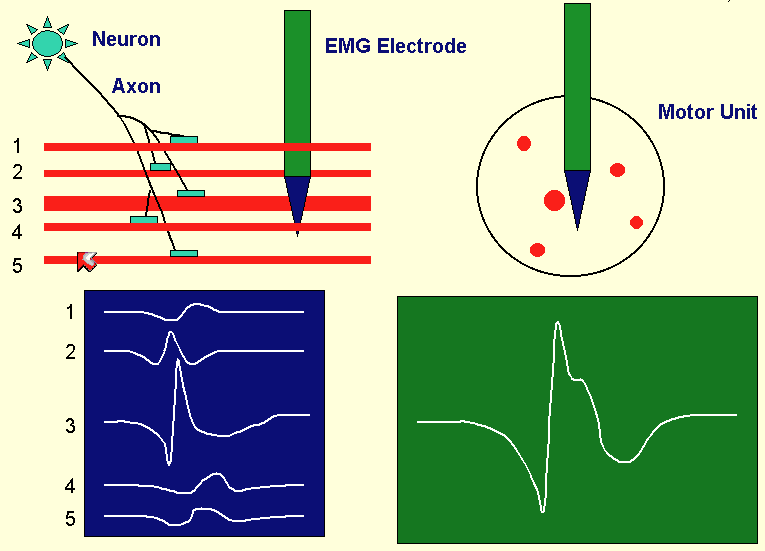 L’unité motrice
Dispersion temporelle	- variabilité de la conduction axonale	- variabilité de la transmission neuromusculaire	- variabilité de la conduction musculaire (distance variable 	entre la plaque motrice et l’aiguille + variabilité du diamètre 	des fm)
Morphologie du PUM	- nombre de fm	- distribution des fm	- taille des fm	- localisation des 		plaques motrices	- innervation terminale
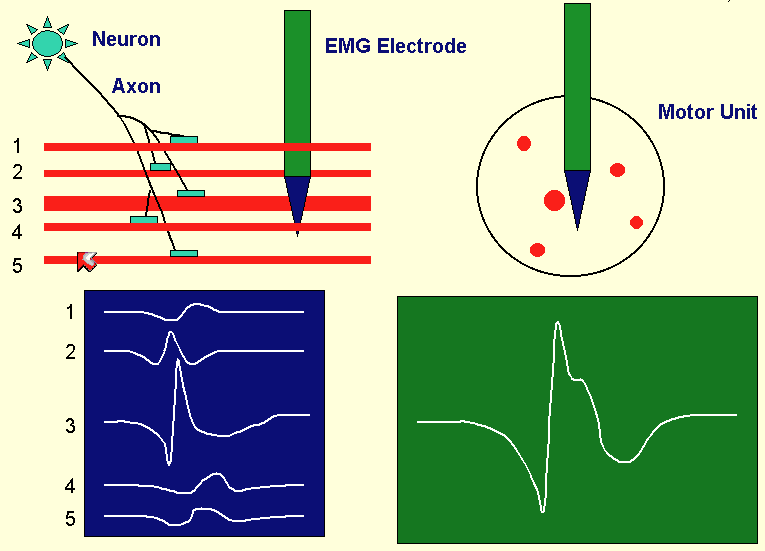 L’unité motrice
Le nombre et la taille des unités motrices	(Feinstein et al, 1955)
L’unité motrice
Le territoire des unités motrices	(Stålberg & Dioszeghy, 1991)
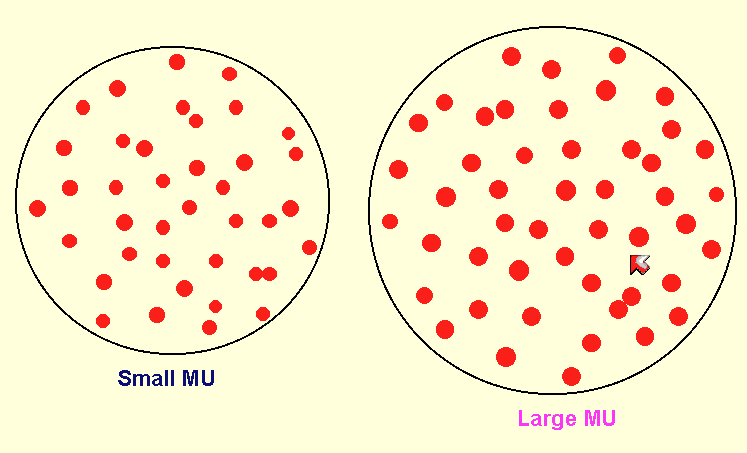 L’unité motrice
Zone des plaques motrices	(Aquilonius et al, 1984)
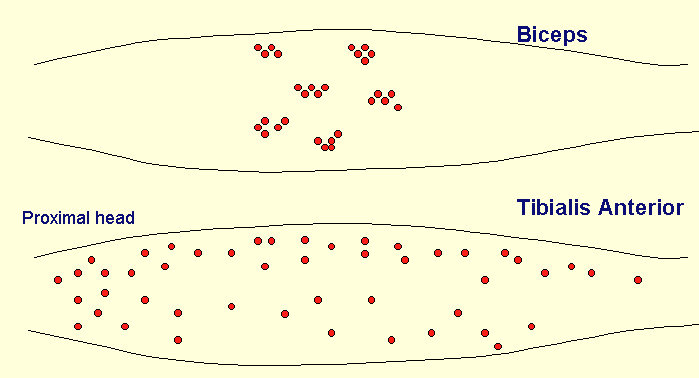 L’unité motrice
Lors de la contraction musculaire volontaire, l’EMG étudie la traduction électrique de l’activation des motoneurones spinaux
Motoneurone spinal
Axone moteur
PUM : 5 – 20 ms
Terminaison axonale
Fibre musculaire
EMG
Twitch : 30 – 150 ms
Plaque motrice
Force
Le PUM précède de 30 à 100 ms le sommet du twitch
L’unité motrice
Petites unités motrices (I)	- 	les plus nombreuses	-	résistantes à la fatigue	
 	Grandes unités motrices (IIB)	-	peu nombreuses	-	non résistantes à la fatigue	
 	The size principle (Henneman E, 1957)	-	lors d’un effort croissant de contraction musculaire :		1. les UM sont recrutées en fonction de leur taille		2. les petites UM en premier		3. les grandes UM en dernier	-	lors de la relaxation musculaire		4. les grandes UM sont mises au repos en premier…
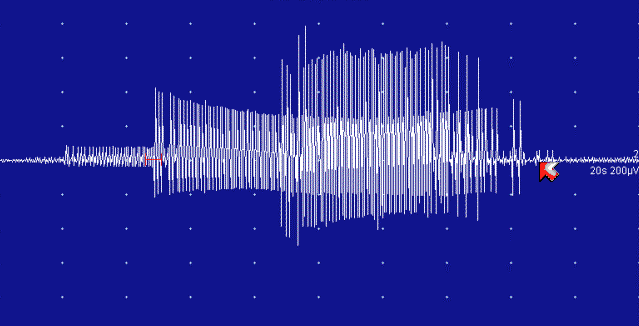 L’unité motrice
Myopathies	- 	perte de fibres musculaires (fm) fonctionnelles 	-	réduction de la taille des unités motrices (UM) -> PUM 			d’amplitude et de durée réduites	-	nombre d’UM inchangé ou subnormal 	-	fm de diamètre variable -> PUM polyphasiques
Processus pathologiques
ACTIVITES
INVOLONTAIRES
POUVANTTRADUIRE UNE 
MYOPATHIE
Hyperexcitabilité des fibres musculaires
	Potentiels de fibre musculaire (< 1 mV)
Fibrillations et pointes positives
Salves pseudo-myotoniques ou DRS / DRC
Salves myotoniques
(Ripling : mutations cavéoline-3
Raideur par déficit de relaxation : Brody
Contractures)
Activités spontanées anormales > fibres musculaires
Caractéristiques	- 	décharge non-répétitive	-	potentiels de fibre musculaire : 1 à 5 ms de durée, 			25 à 500 μV d’amplitude, le plus souvent bi-phasique 			(phase positive initiale), parfois tri-phasique (post-			potentiel positif terminal), 0,5-20 Hz de fréquence 	-	une seule fibrillation : rythme (pas métronomique) 			SIMPLE, fréquence BASSE (0,5-20 Hz)		-	fibrillations provenant de plusieurs fibres musculaires : 			rythme COMPLEXE	-	son aigu, bruit de friture, de feu de paille, 		de pluie sur un toit 	métallique	- 	réduites par l’hypoxie et le froid
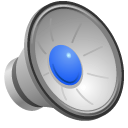 Fibrillations
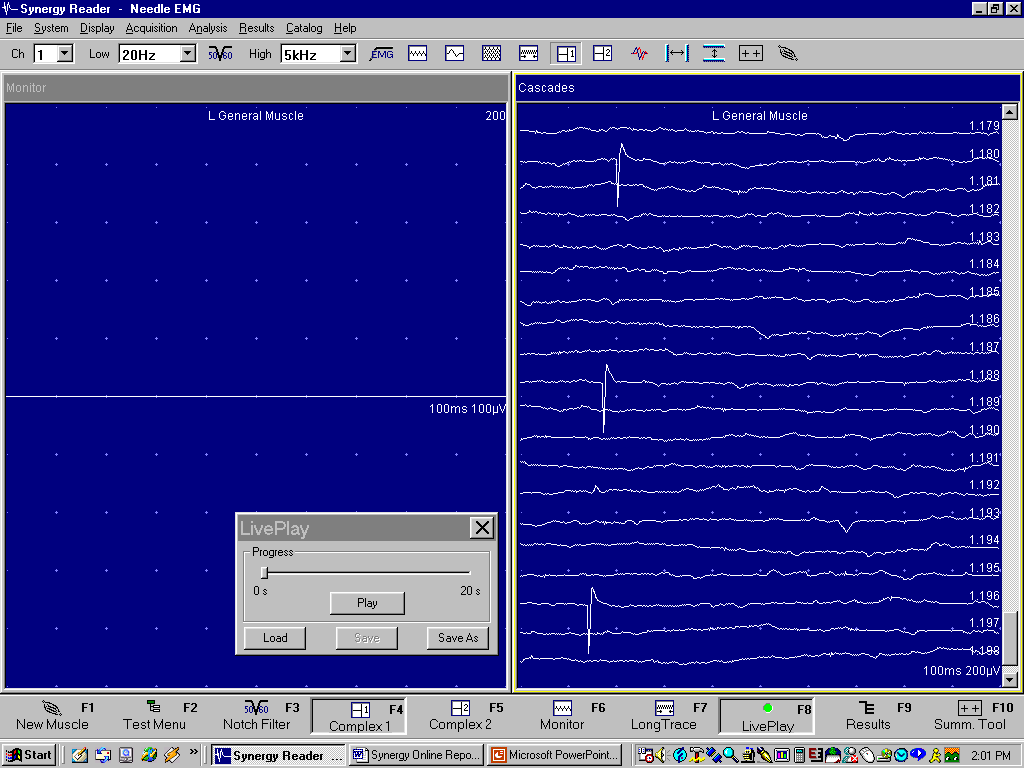 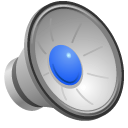 A distinguer de :	-	activité tonique 		-	artefact de pacemaker : 		pointe de potentiel biphasique pulsant régulièrement	-	parasites électrostatiques : pointes de potentiel 			monophasique (positive ou négative) apparaissant 			souvent lors du contact entre l’examinateur et le patient	-	potentiels d’irritation nerveuse
SD Nandedkar
Fibrillations
SD Nandedkar
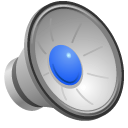 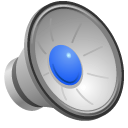 Fibrillations vs Potentiels d’irritation nerveuse
Caractéristiques 	- 	décharges non-répétitives	-	potentiels de fibre musculaire : déflexion positive à 			front raide suivie d’une déflexion négative plus lente, 			10 à 50 ms de durée, 50 à 500 µV d’amplitude 		-	une seule pointe positive : rythme SIMPLE, 				fréquence BASSE, bruit mat, grave (>< fibrillation)		-	pointes positives provenant de plusieurs fibres : 				rythme COMPLEXE	
	Signification	-	identique à la fibrillation ou stade différent 				d’altération des propriétés membranaires
Pointes positives (PSW)
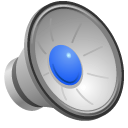 A distinguer de :	-	activité tonique 		-	artefact de pacemaker 	-	parasites électrostatiques	-	artefact de cable : défaut du blindage du câble 				reliant l’aiguille électrode à l’amplificateur
Pointes positives (PSW)
potentiel de fibre musculaire qui serait bloqué avant
 		d’arriver sous l’aiguille électrode
EMG electrode
Pacemaker
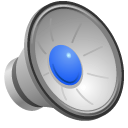 SD Nandedkar
Doubles fibrillations/doubles pointes positives (PSW)
Caractéristiques	- 	décharge répétitive d’un ou plusieurs potentiels de f.m. 		groupés, survenant sans rythme    	-	fréquence INTRINSEQUE BASSE (entre 10 et 50 Hz)	-	le potentiel élémentaire est soit une fibrillation ou une 			pointe positive	-	début et fin brusques	-	durée longue, pfs plusieurs minutes	-	amplitude et fréquence constante	-	pas de traduction clinique	-	son constant, bruit de marteau piqueur 		ou de bateau à moteur	-	déclenchées par le déplacement de l’aiguille
>< salves
myotoniques
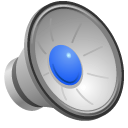 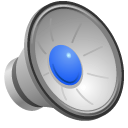 DRS/DRC ou salves pseudo-myotoniques
Signification	- 	hyperexcitabilité 		des fibres musculaires	-	acquisition d’une capacité 		de décharge rythmique 		auto-entretenue 		(comme fibre musculaire lisse ou fibre myocardique)	-	signe non spécifique 		d’affection neuromusculaire 						(neurogène chronique 		ou myogène récent/chronique		Schwartz-Jampel)
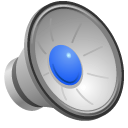 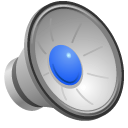 W Pease
DRS/DRC ou salves pseudo-myotoniques
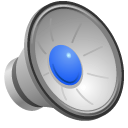 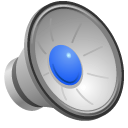 Muscle vocal
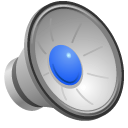 J Kimura & N Kohara
DRS/DRC ou salves pseudo-myotoniques
Caractéristiques	 -	décharge répétitive d’un ou plusieurs potentiels de 			f.m. groupés, survenant sans rythme : 0,5 à 5’’ de durée, 		FREQUENCE INTRINSEQUE BASSE (20 à 100 Hz) 	-	le potentiel élémentaire est soit une fibrillation ou 			une pointe positive (ou un potentiel de plaque motrice) 	-	fréquence et amplitude variable au sein de la salve	-	se prolonge parfois par une salve pseudo-				myotonique plus monomorphe 	-	son variable, bruit de bombardier en piqué 		(qd amplitude et fréquence aug. puis dim.) ou de 		moto/mobylette au démarrage (amplitude et fréquence 		d’emblée max. qui dim. ensuite)
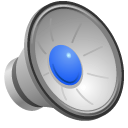 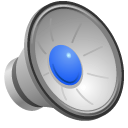 Salves myotoniques
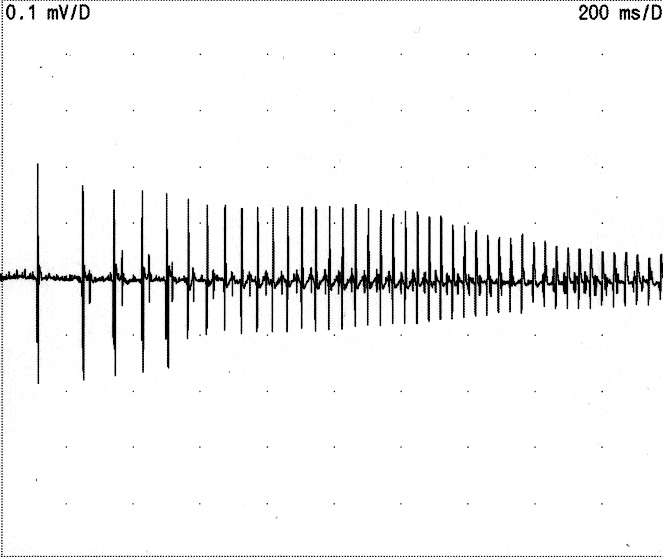 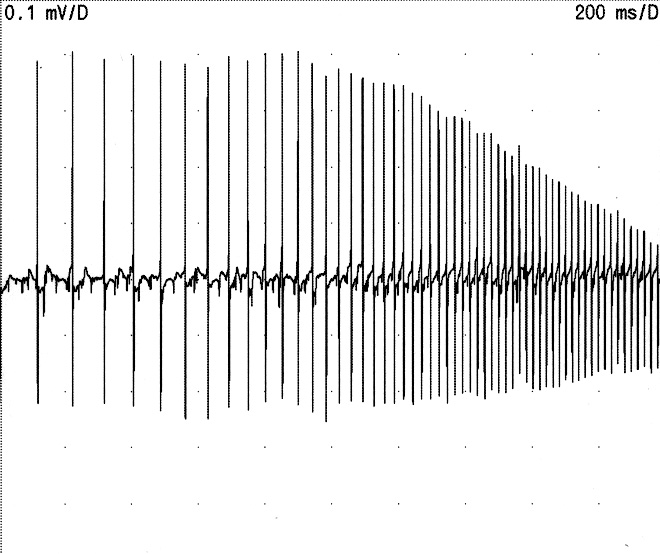 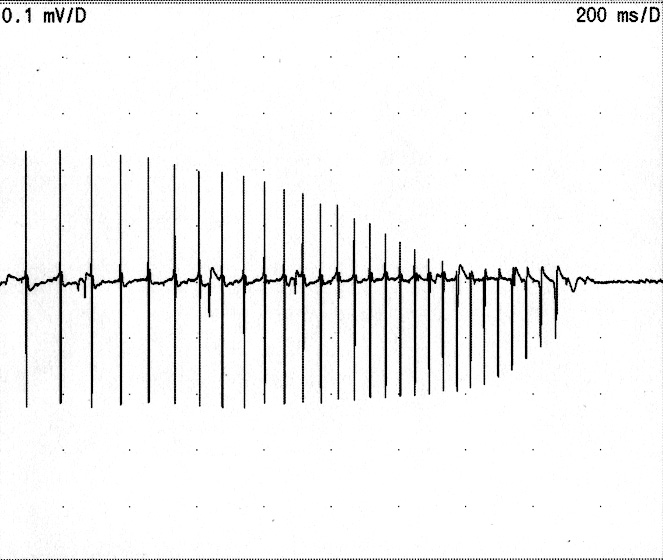 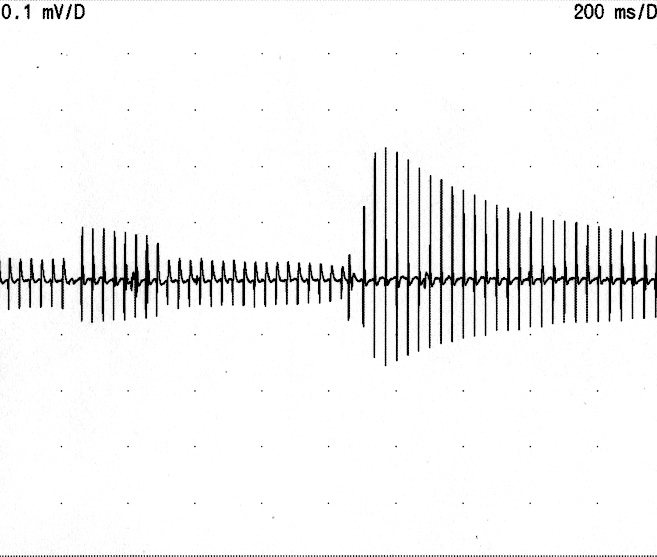 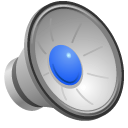 myosite
percussion
J Kimura & N Kohara
SD Nandedkar
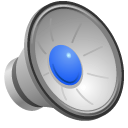 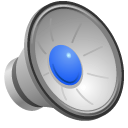 Salves myotoniques
Corrélations cliniques	-	aucune : 		découverte électrophysiologique			-	raideur : myotonie spontanée	-	myotonie clinique : myotonie après sollicitation 				musculaire par contraction ou percussion du 				muscle (retard à la relaxation), poignée de main 			prolongée (myotonie d’action)	-	amélioration par la répétition de l’exercice : 				habituelle	-	aggravation par la répétition de l’exercice : 				myotonie paradoxale ou paramyotonie
Salves myotoniques
TRACES D’
INTERFERENCE
Début de la contraction volontaire	-	une seule UM est recrutée	- 	fréquence de décharge : 7 Hz
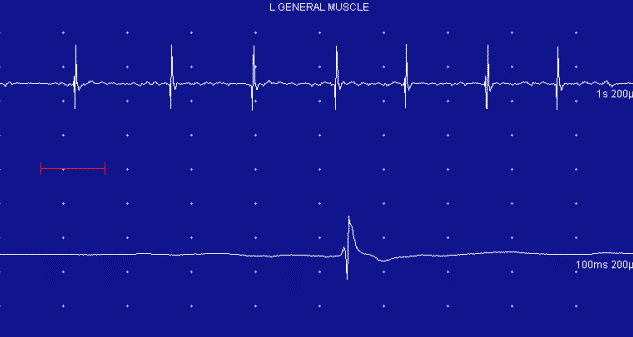 Analyse du tracé d’interférence
Légère augmentation de la force…	-	une seule UM est recrutée	- 	fréquence de décharge : 12 Hz = recrutement temporel
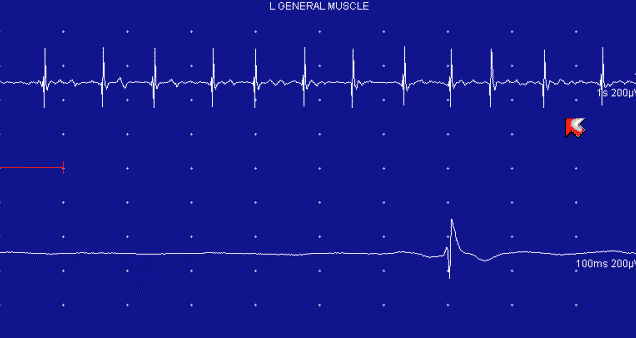 Analyse du tracé d’interférence
Légère augmentation de la force…	-	2 UM sont recrutées = recrutement spatial	- 	la taille du second PUM est plus grande :			* les fm sont plus proches de l’électrode-aiguille			* (UM2 plus grande que UM1)
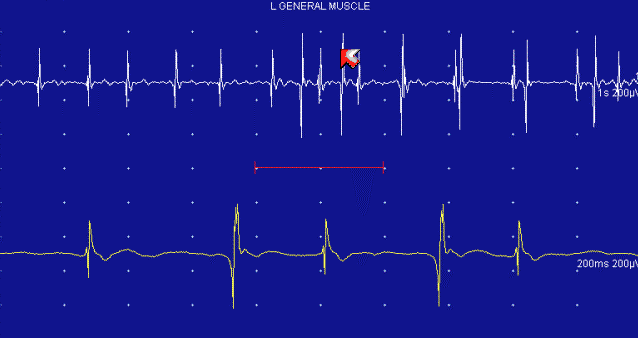 Analyse du tracé d’interférence
Légère augmentation de la force…	-	augmentation du recrutement spatial et temporel	- 	le signal est riche en hautes fréquences : son aigu
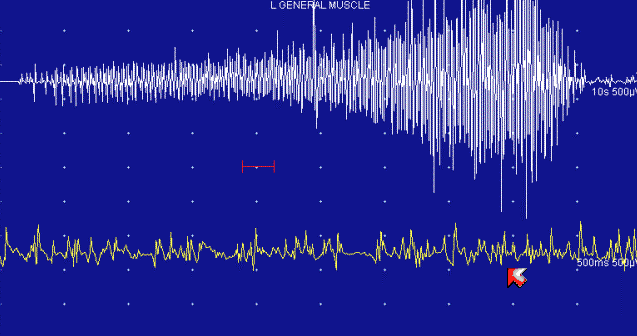 Analyse du tracé d’interférence
Légère augmentation de la force…	-	augmentation du recrutement spatial et temporel -> 		tracé interférentiel	- 	le signal est moins riche en hautes fréquences : son + sourd
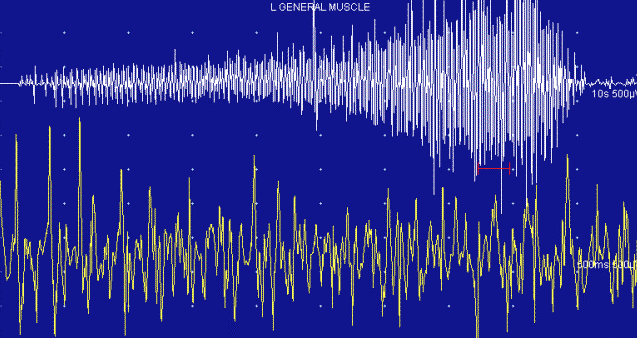 Analyse du tracé d’interférence
Augmentation d’amplitude du tracé d’interférence	-	activation d’UM proches de l’électrode-aiguille	- 	activation d’UM de plus grande taille (Henneman)	-	sommation de PUM qui pulsent de façon synchrone
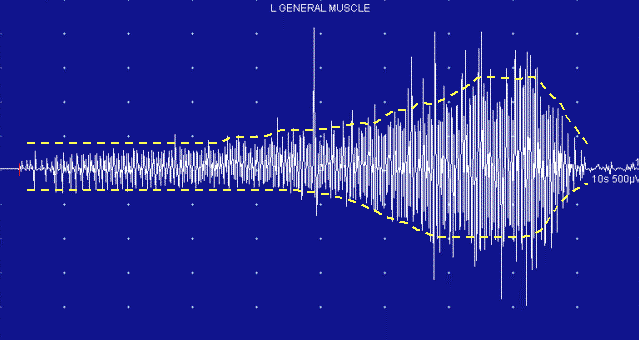 enveloppe
Analyse du tracé d’interférence
-	biceps	-	myopathie	- 	10 ms/D	-	100 𝜇V/D	-	4 PUM	-	PUM fins	-	fréquence  de 			décharge < 10 Hz
-	biceps	-	normal	- 	10 ms/D	-	200 𝜇V/D	-	2 PUM	-	IR = 80 ms	-	FR = 12,5 Hz
	-	RR : non mesurable
-	biceps	-	neuropathie	- 	10 ms/D	-	500 𝜇V/D
	-	2 PUM	-	IR = 50 ms	-	FR = 20 Hz	-	RR = 10	-	myokymie
Recrutement
Richesse : pas de ligne de base à l’effort max
Enveloppe : [2-5 mV]
Son : aigu à faible contraction, plus sourd à l’effort max
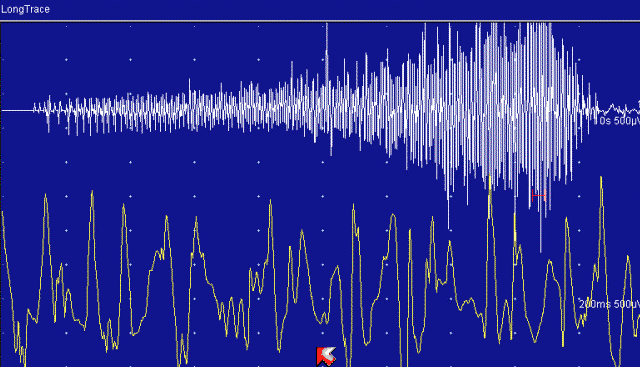 2,5 mV
Analyse qualitative du tracé d’interférence
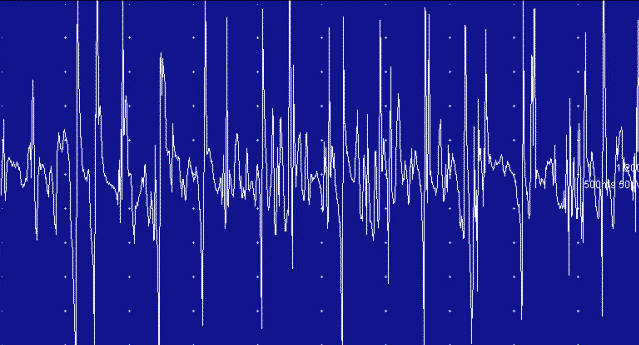 50 𝜇V/D
500 ms/D
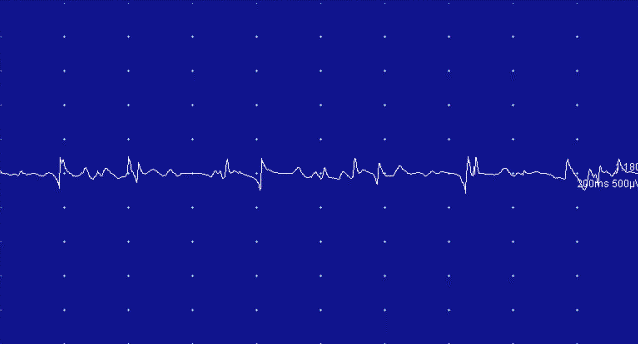 500 𝜇V/D
200 ms/D
Analyse qualitative du tracé d’interférence
Myopathie (Buchthal & Kumienieck, 1982)	- 	stade interférentiel précoce	-	enveloppe < 2 mV	-	son aigu
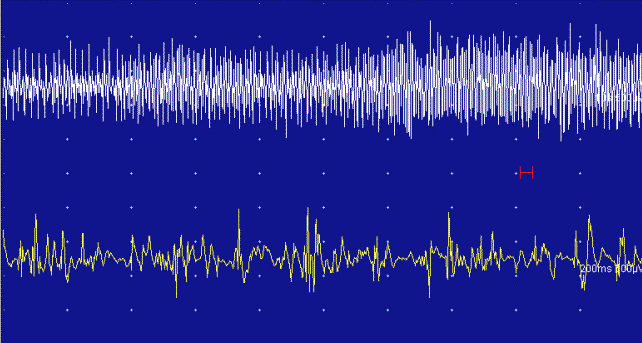 250 𝜇V
Analyse qualitative du tracé d’interférence
Myopathie sévère (Barkhaus et al, 1999)	- 	appauvrissement des tracés avec des PUM de grande et de 		petite taille	-	son aigu
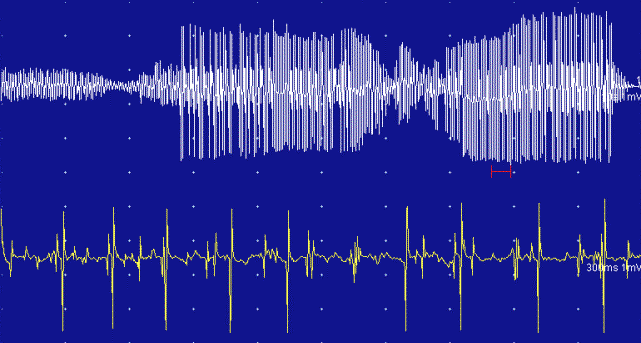 IBM
Analyse qualitative du tracé d’interférence
-	biceps	-	normal	- 	10 ms/D	-	500 𝜇V/D	-	interférentiel	-	enveloppe = 4 mV	-	son aigu -> sourd
-	biceps	-	myopathie	- 	10 ms/D, 100 ms/D	-	500 𝜇V/D	-	interférentiel précoce



	-	enveloppe = 2 mV
	-	activité de repos
	-	son aigu
-		-	neuropathie	- 	10 ms/D	-	2000 𝜇V/D	-	simple	-	enveloppe = 10 mV
	-	son sourd
Analyse qualitative du tracé d’interférence
Turns analysis (temps) Willison, 1964
-	plus la fréquence du signal EMG est élevée et plus il y a 		de pics (500 Hz -> 1000 pics)	-	pour éviter les pics liés au bruit -> turn
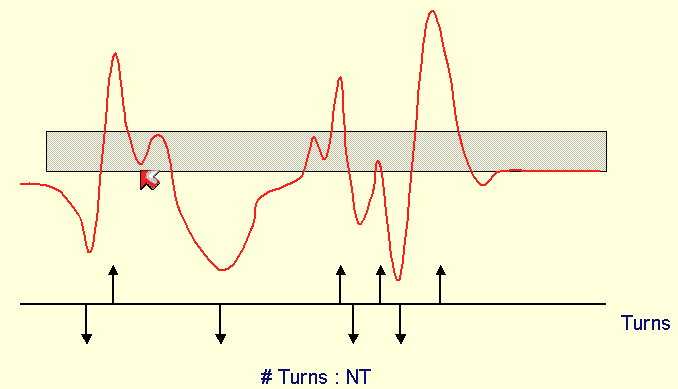 100 𝞵V
13 pics

8 turns (NT)
Analyse quantifiée du tracé d’interférence
Turns analysis (temps) Willison, 1964
-	NT : nombre de turns	-	MA : amplitude moyenne entre 2 turns
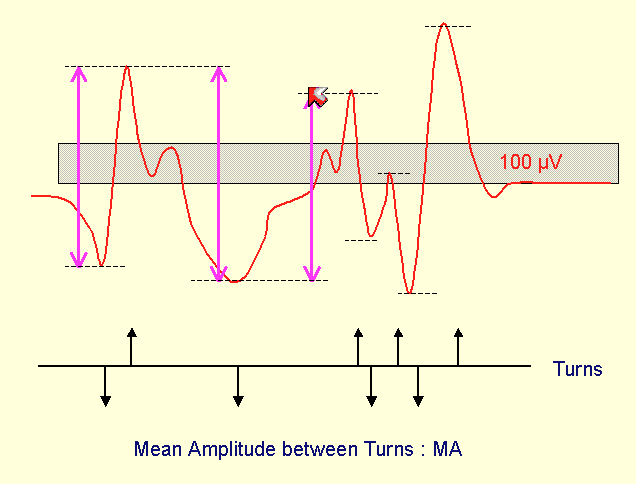 Analyse quantifiée du tracé d’interférence
Turns analysis (temps) Nandedkar et al, 1986
-	enveloppe (mV)
	-	NSI/NSS : nombre d’intervalles courts/de courts segments		(quand 2 turns successifs sont séparés par moins de 500 𝜇s)	-	activité: durée (ms) de signal EMG riche en pics/1 s
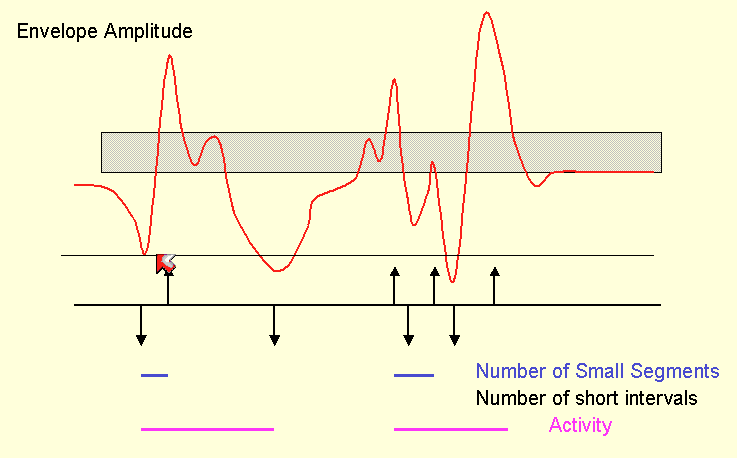 Analyse quantifiée du tracé d’interférence
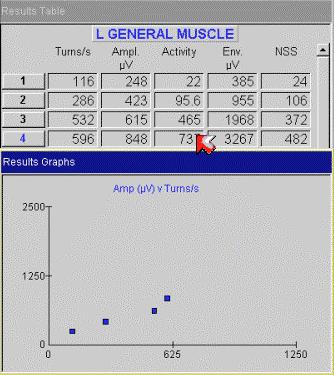 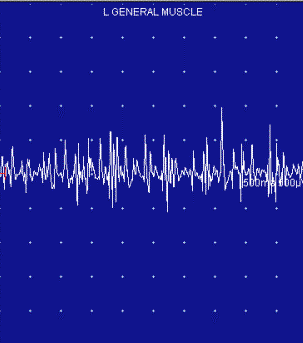 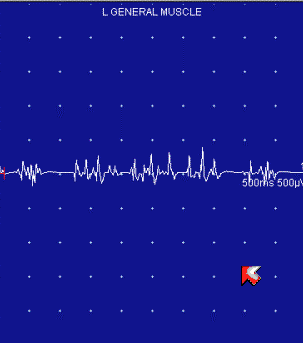 1
2
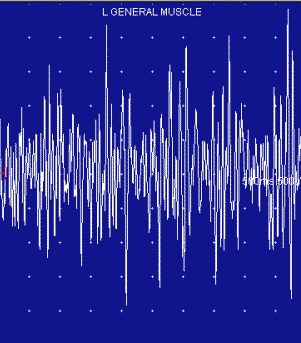 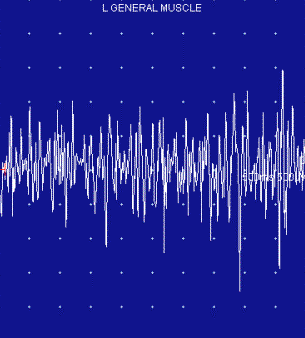 3
4
4
3
2
1
Analyse quantifiée du tracé d’interférence
Turns analysis (temps)
-	Charge = 2 kg (biceps) :		* Myopathie : NT augmente (Rose & Willison, 1967)		* Neuropathie : MA augmente (Hayward & Willison, 1977)
	-	Charge = 30% force max. : 		* Myopathie : NT, NSI et NT/MA augmentent			(Fuglsang-Frederiksen et al, 1976)		* Neuropathie : MA augmente			(Fuglsang-Frederiksen et al, 1977)	- 	Sans mesurer la force : Nuage (Stålberg et al, 1983)		* 3 à 4 niveaus de force sont testés (le patient résiste à 				l’examinateur)		* 5 à 7 sites testés par muscle		* 20 échantillons d’EMG sont soumis à l’analyse		* muscle normal : 90% des points sont dans le nuage
Analyse quantifiée du tracé d’interférence
Turns analysis (temps)
- 	Sans mesurer la force : Nuage 		* la forme du nuage normal dépend du muscle, de l’âge, du 				sexe et de l’électrode utilisée 		(Stålberg et al, 1983 ; Nandedkar et al, 1991)
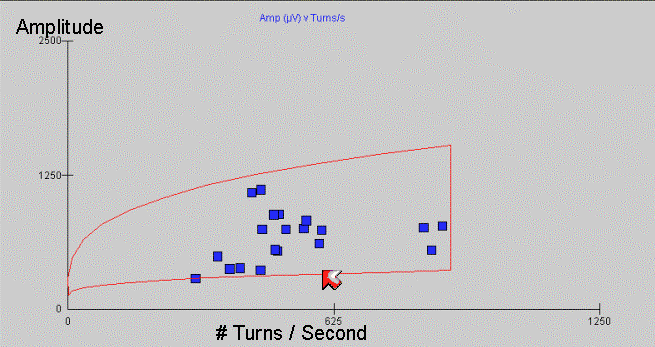 Analyse quantifiée du tracé d’interférence
Turns analysis (temps)
- 	Sans mesurer la force : Nuage
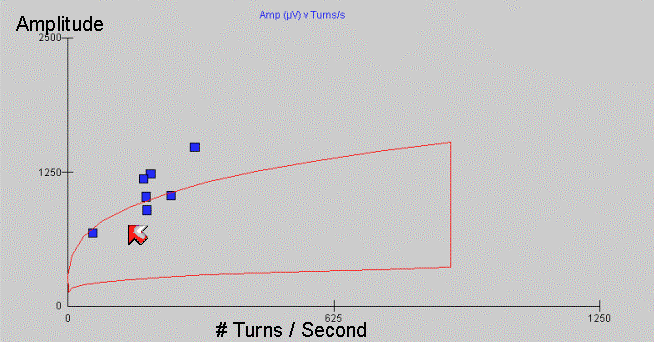 Neuropathie
Analyse quantifiée du tracé d’interférence
Turns analysis (temps)
- 	Sans mesurer la force : Nuage
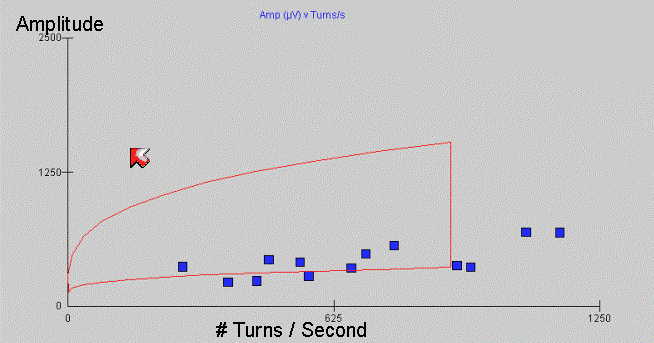 Myopathie
Analyse quantifiée du tracé d’interférence
Turns analysis (temps)
- 	autres paramètres d’analyse (Nandedkar et al, 2002)		* enveloppe vs activité		* NSS vs activité		* NT/MA Ratio				Valeurs individuelles				Valeur moyenne [0,4 – 0,8]				Valeur pic (peak ratio) [0,8 – 1,4]
Analyse quantifiée du tracé d’interférence
1ère étape : acquisition du signal	-	2 à 4 insertions de l’électrode-aiguille	-	1 à 3 directions testées/insertion	-	1 à 3 sites/direction testée	-	2 sites sont séparés d’au moins 5 à 10 mm
 	2ème étape : Mesures (Buchthal 1977 ; Barkhaus et al, 1990)	- 	valeurs moyennes		* amplitude, surface, durée, ‘Thickness’		* tous les PUM ou uniquement les non polyphasiques (MYO)	- 	valeurs individuelles « outliers »	-	pourcentage		* PUM polyphasiques		* PUM instables
20 PUM
ou +
Analyse quantifiée des PUM
3ème étape : comparaison aux valeurs de référence	- 	muscle sain		* valeurs moyennes dans les LN		* pourcentage normal de PUM polyphasiques		* PUM stables
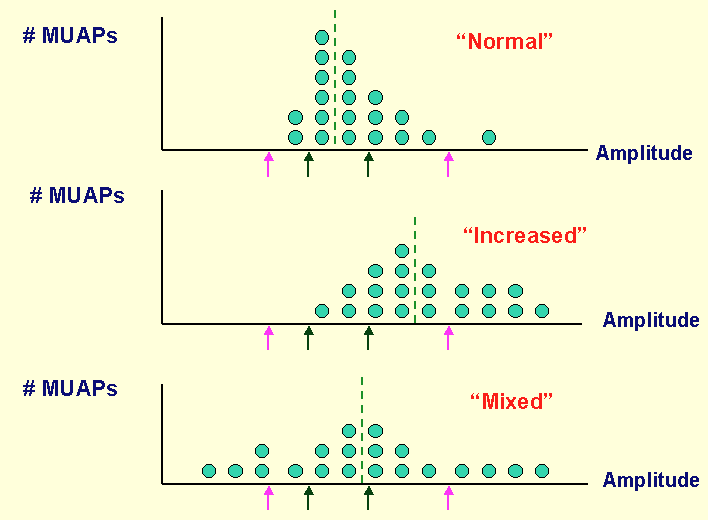 Valeurs moyennes
et valeurs individuelles‘Outliers’
Analyse quantifiée des PUM
Amplitude
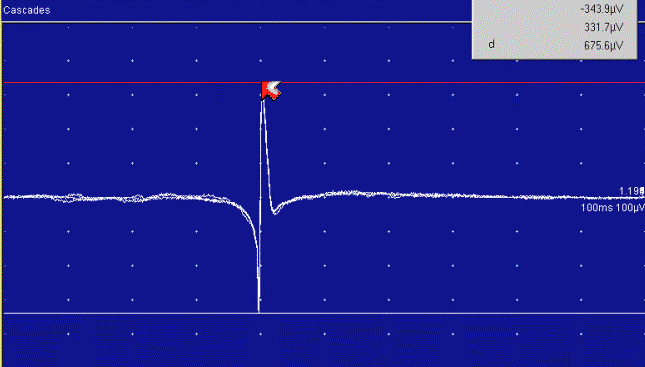 Analyse quantifiée des PUM
Amplitude	-	nombre et taille des fm 		dans un territoire 		semi-circulaire de 		rayon = 0,5 mm	- 	1 à 5 fm/UM	- 	ne reflète pas la taille 		de l’UM
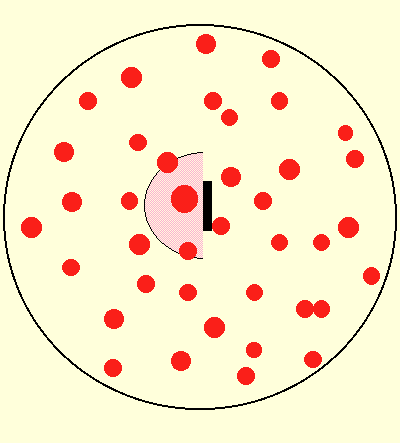 Analyse quantifiée des PUM
Surface	-	nombre et taille des fm 		dans un territoire 		semi-circulaire de 		rayon = 1 mm	- 	10 à 30 fm/UM
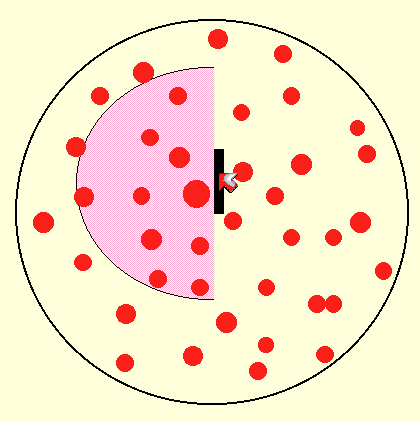 Analyse quantifiée des PUM
Durée	-	nombre et taille des fm 		dans un territoire 		circulaire de 		rayon = 2,5 mm		- 	le meilleur reflet de 		la taille des UM
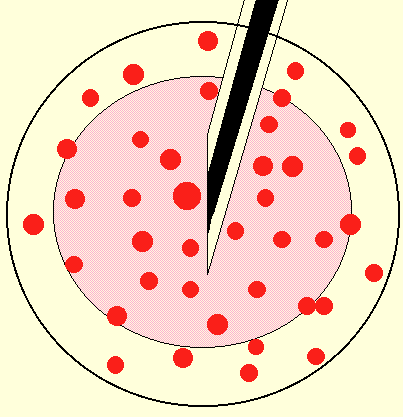 Analyse quantifiée des PUM
Durée	- Manuellement -> standardiser l’amplification du signal		(exemple : 100, 200 ou 500 𝜇V/D)
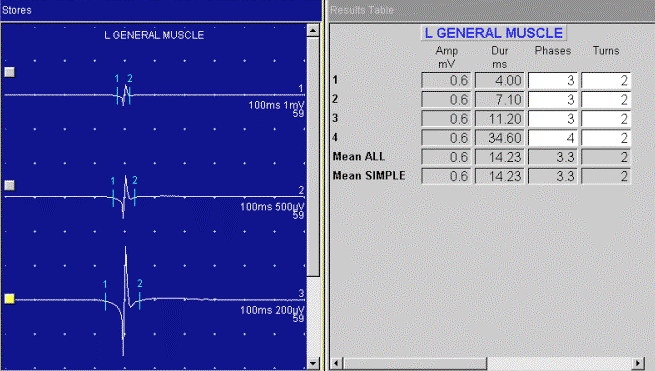 Analyse quantifiée des PUM
Durée	- Automatiquement (ex: quand le signal dérive de plus de 10 𝜇V 	> de la ligne de base)
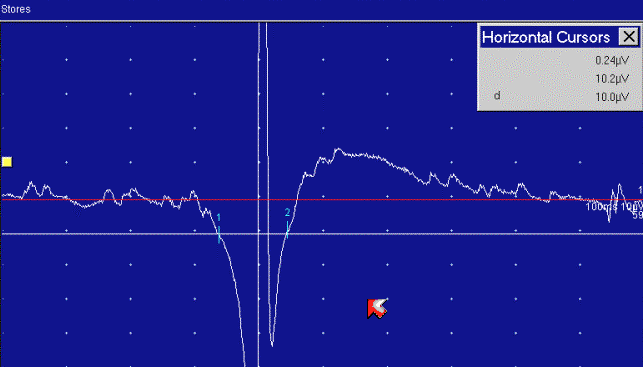 Analyse quantifiée des PUM
Durée	- effet du filtre basse fréquence
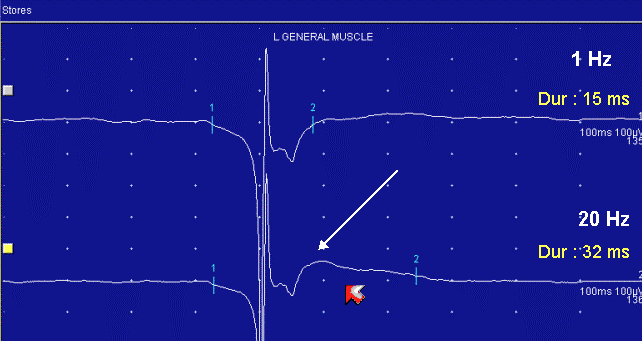 Analyse quantifiée des PUM
Durée	- ne pas tenir compte des potentiels satellites
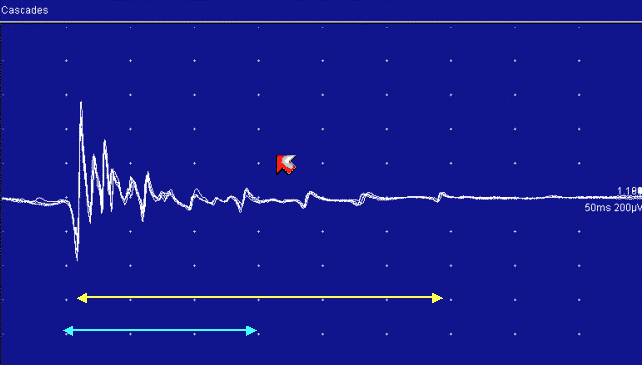 Analyse quantifiée des PUM
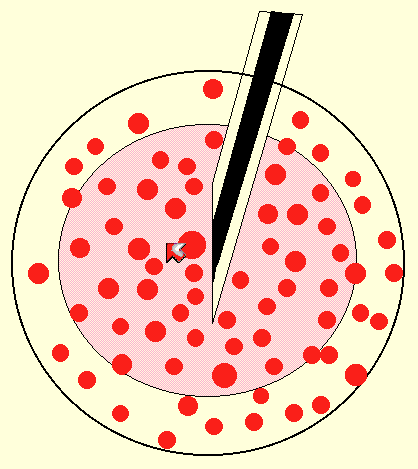 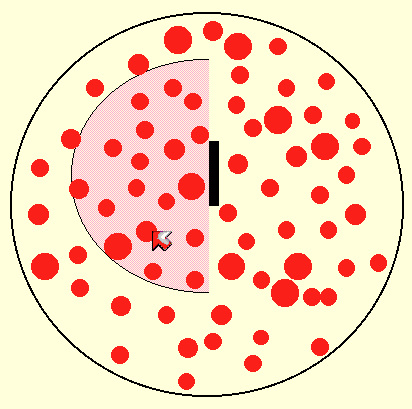 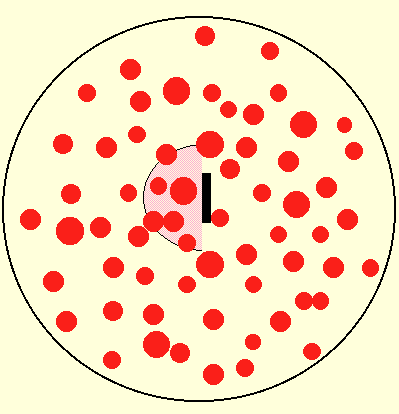 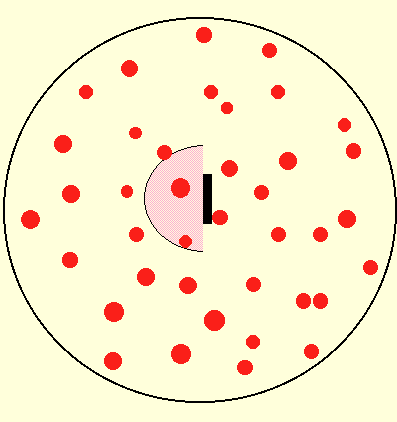 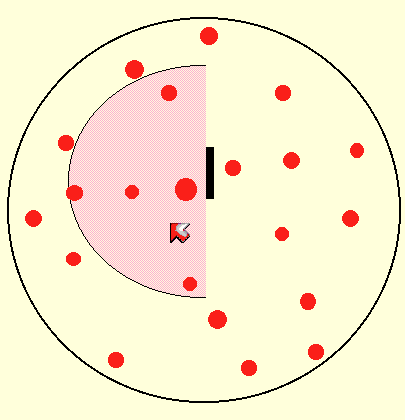 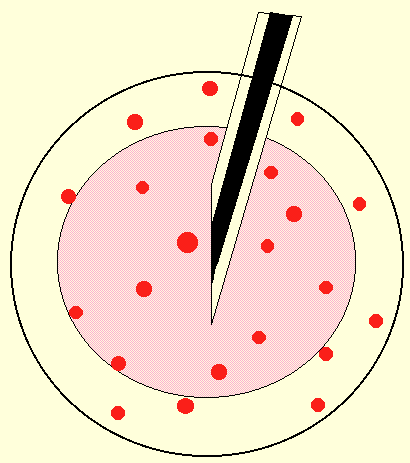 Analyse quantifiée des PUM
Augmentation	-	densité en fm augmentée		* réinnervation (neuropathie)		* régénération des fm (myopathie)		* fm scindées 		longitudinalement (myopathie)		* transmission ephaptique (entre 2 axones ou 2 fm)	-	hypertrophie des fm (myopathie)
Réduction	-	atrophie des fm (myopathie)	-	tissu conjonctif interposé 	-	densité en fm réduite (myopathie)	-	bloc de transmission neuromusculaire
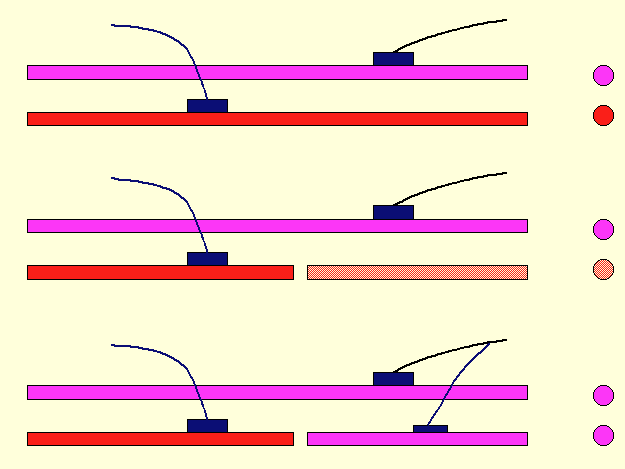 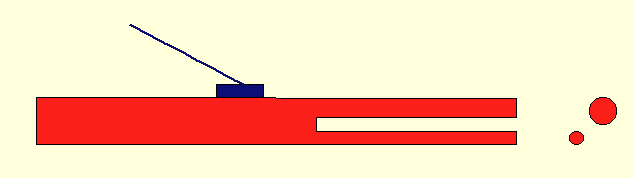 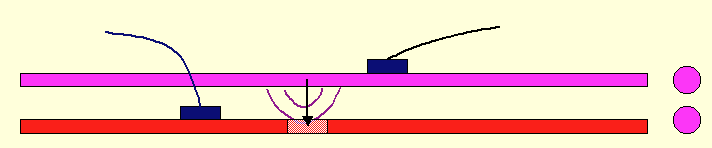 Analyse quantifiée des PUM
Augmentation de durée	-	augmentation de la dispersion temporelle (PUM complexe)		* variabilité du diamètre des fm (myopthies)		* largeur de la zone des plaques motrices (neuropathies)		* ralentissement de la conduction axonale terminale 			+ plus longs segments axonaux terminaux (neuropathies) 
	- 	dans les myopathies, il est préférable de ne pas inclure 		ces potentiels dans le calcul de la durée moyenne
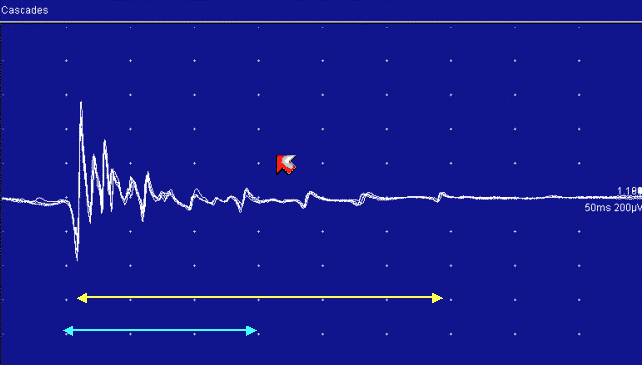 Analyse quantifiée des PUM
Rise time	- durée entre le pic positif max et le pic négatif max	- ne dvrait pas être > 500 𝜇s
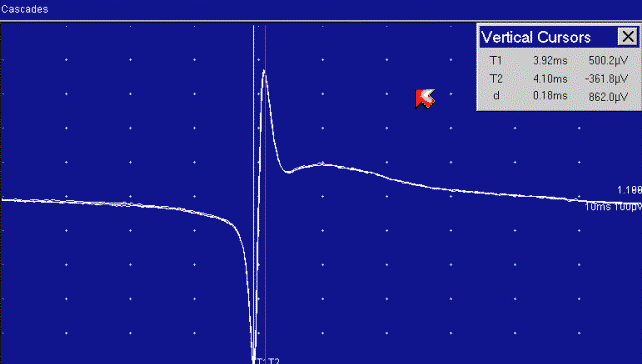 Analyse quantifiée des PUM
Rise time inflencé par	- la fm la plus proche	- le nombre de fm proches	- dispersion temporelle
Rise time augmenté	- densité de fm augmentée (réinnervation)	- dispersion temporelle augmentée	- UM distante
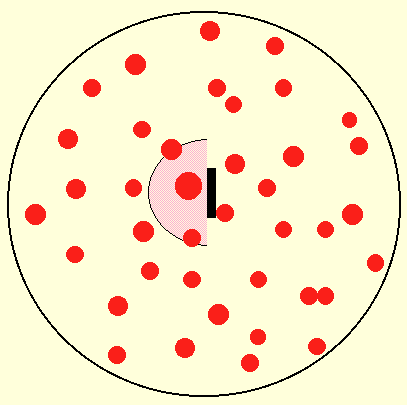 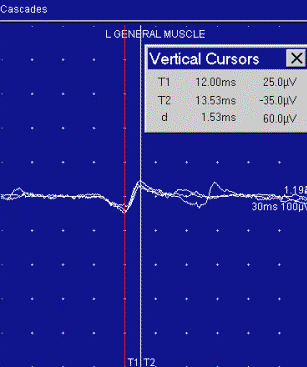 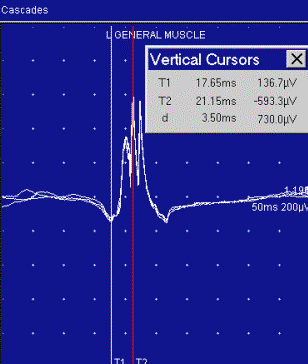 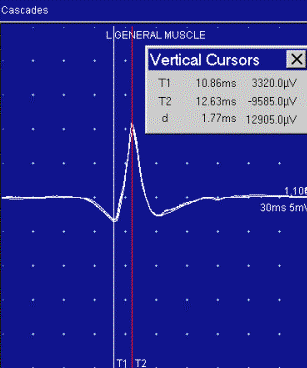 13 mV
1800 𝜇s
730 𝜇V
3500 𝜇s
Analyse quantifiée des PUM
Thickness (Nandedkar et al, 1988)	- 	rapport entre la surface (signal rectifié) et 		l’amplitude (pic à pic)	- 	réduit dans les myopathies	- 	size index (Sonoo & Stålberg, 1993) : 		2 X log10(Ampl) + Surf/Ampl
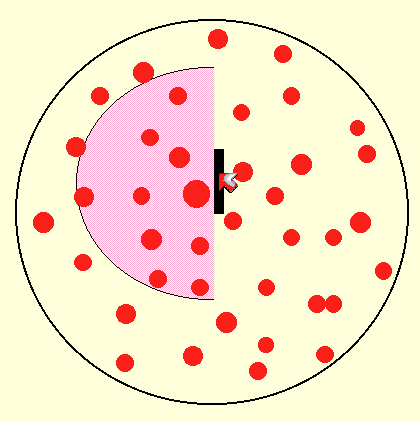 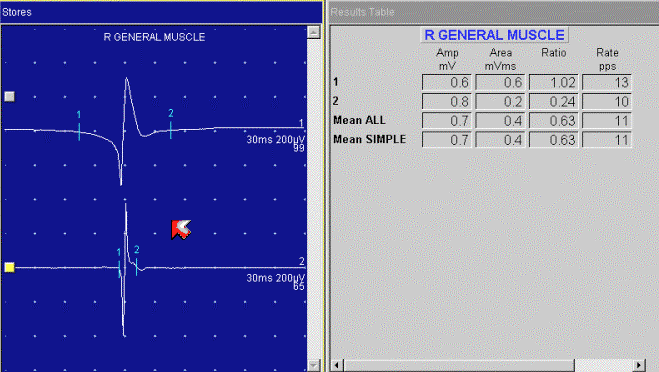 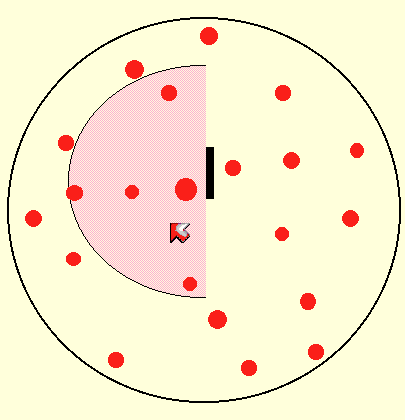 Analyse quantifiée des PUM
Nombre de phases	- PUM simple (moins de 5 phases)
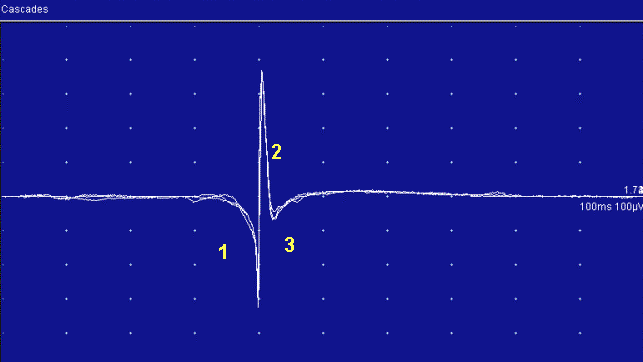 Analyse quantifiée des PUM
Nombre de phases	- PUM polyphasique (5 phases ou plus)
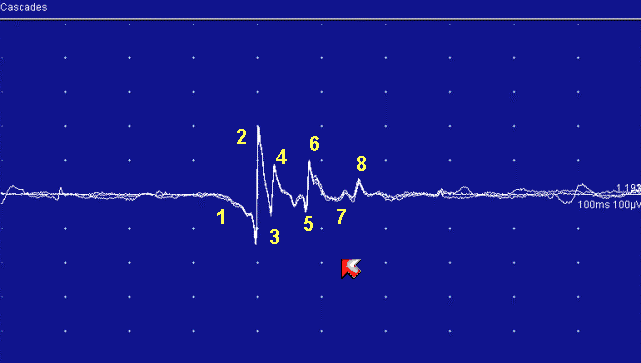 Analyse quantifiée des PUM
Nombre de turns (Stewart et al, 1989)	- PUM complexe (6 turns ou plus)
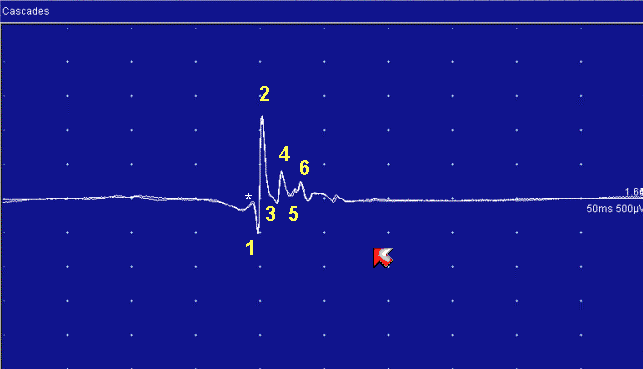 Analyse quantifiée des PUM
PUM complexes ou polyphasiques	-	augmentation de la dispersion temporelle (PUM complexe)		* variabilité du diamètre des fm (myopthies)		* largeur de la zone des plaques motrices (neuropathies)		* ralentissement de la conduction axonale terminale 			+ plus longs segments axonaux terminaux (neuropathies) 
	- 	dans les myopathies, il est préférable de ne pas inclure 		ces potentiels dans le calcul de la durée moyenne
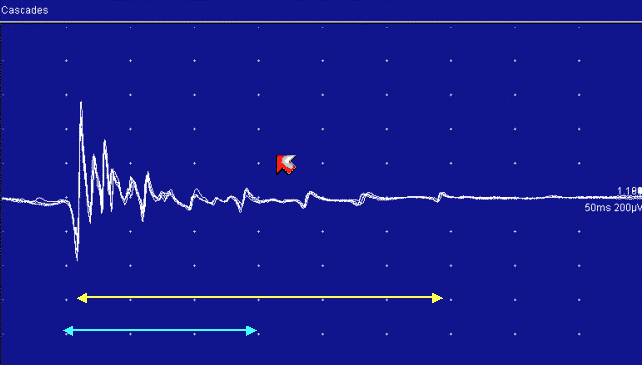 Analyse quantifiée des PUM
PUM instables et blocs	-	Neuropathie : 		*collatérales axonales et plaques motrices immatures 			(phases précoces de la réinnervation)	-	Myopathie : 		* réinnervation après nécrose musculaire	- 	Pathologies de la jonction neuromusculaire		* déficit en Ach au niveau des terminaisons pré-synaptiques		* déficit en Rach au niveau des membranes post-synaptiques
Analyse quantifiée des PUM
Instabilité (jiggle)	-	réduire la bande passante : 500 Hz-10 KHz
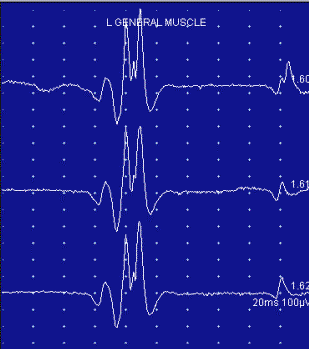 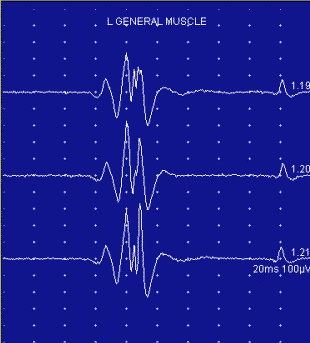 500 Hz-10KHz
20 Hz-10KHz
Analyse quantifiée des PUM
Bloc	-	réduire la bande passante : 500 Hz-10 KHz
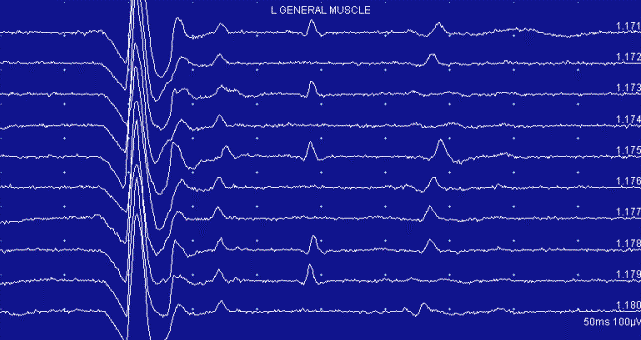 Analyse quantifiée des PUM
Influences sur les paramètres des PUM	-	Age :		* perte d’UM (-> réinnervation) progressive (Buchthal, 				1991) ou > 60 ans d’UM (Bischoff et al, 1991)		*	amplitude et durée augmentées		*	ne pas surinterpréter de discrètes anomalies chez le sujet 			âgé	-	Baisse de température		* dispersion augmentée -> durée et proportion de 				polyphasiques augmentées		* augmentation de la dispersion et de l’amplitude des 				potentiels de fm -> effets variables sur l’amplitude des PUM
Analyse quantifiée des PUM
Influences sur les paramètres des PUM	-	Type d’électrode : monopolaire, concentrique (0,02 ou 0,07 mm2)	-	Position de l’aiguille par rapport à la zone des plaques 			motrices
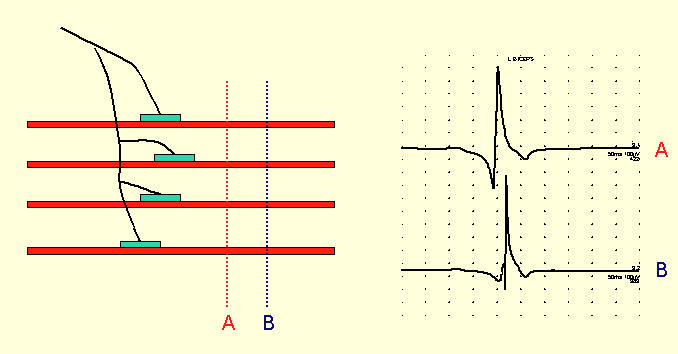 Potentiel de Gydikov (1972)
Analyse quantifiée des PUM
Valeurs de référence
Analyse quantifiée des PUM
Valeurs de référence
Analyse quantifiée des PUM
Exemple chez un sujet sain
Analyse quantifiée des PUM
Enregistrements très variables en fonction de la position 	de l’aiguille électrode au sein de l’UM	- 	Nombre de fibres musculaires réduit	-	Fibres musculaires atrophiques	-	Fibres musculaires hypertrophiques	-	Fibres musculaires réinnervées	-	Fibres musculaires scindées longitudinalement	-	Transmission ephaptique
Myopathies
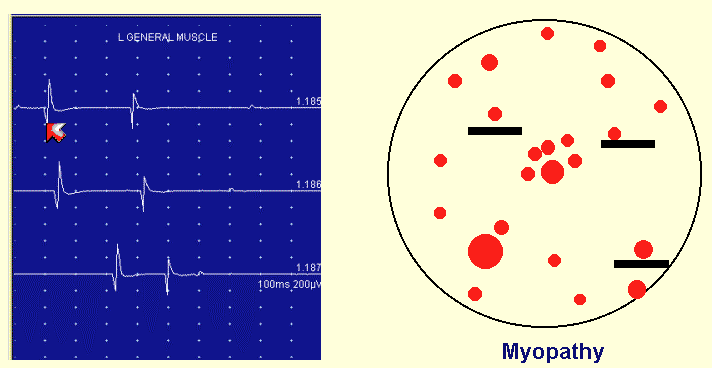 - 	amplitude normale	-	durée, surface, thickness réduites	-	morphologie simple
Myopathies
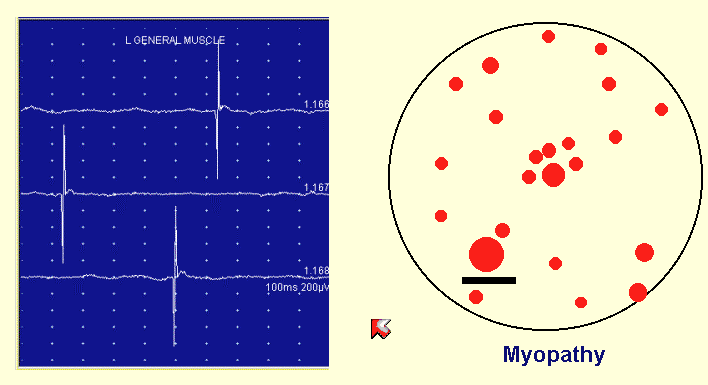 - 	amplitude augmentée	-	surface et durée -,  thickness --	-	morphologie simple
Myopathies
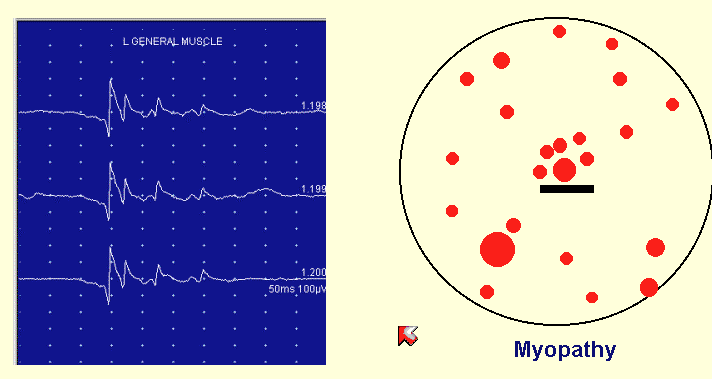 - 	dispersion augmentée  : durée augmentée, PUM complexe	-	observé également dans les neuropathies	-	à ne pas inclure dans le calcul de la durée moyenne des PUM
Myopathies
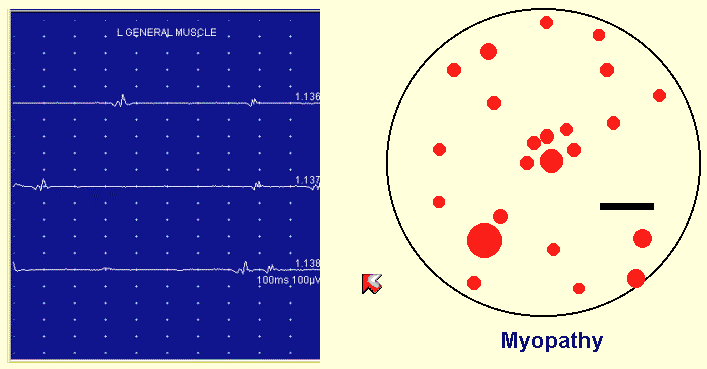 - 	amplitude et durée réduites	-	rise time > 500 𝜇s
Myopathies
Myopathies
Amplitude du tracé d’interférence 	- 	< 2 mV + son aigu + interférence précoce : myopathie
Amplitude des PUM	- 	ne reflète pas directement la taille des UM -> est surtout 			utile en association avec le paramètre durée	-	diminuée : 1 UM distante, perte en fm (rise time < 500 𝜇s), 		PUM naissant apès dénervation complète	-	augmentée : peut résulter uniquement de la proximité d’une 		ou deux fm de l’électrode-aiguille
Amplitude moyenne des turns	-	augmentée (cloud) + PUM de grande taille : 
		neuropathie chronique	-	diminuée (cloud) + son aigu : myopathie
En résumé : paramètre amplitude
Durée des PUM 	- 	standardiser la mesure manuelle (ex: 200 𝜇V/D) ou 		utiliser un programme d’analyse automatique des PUM		(Multi MUP, ADEMG) ATTENTION éléminer 1) les PUM 			sélectionnés avec des curseurs placés de façon erronée, 		2) les doublons, 3) les petits PUM dont le rise time est 			> 500 𝜇s, 4) PUM < 50 𝜇V et 5) PUM avec phase initiale 			négative (bi ou triphasique, inversé = PA de canule)   	-	paramètre le plus robuste qui reflète +/- la taille des UM	-	augmentée + amplitude augmentée : neuropathie chronique	-	diminuée : 1 UM distante, perte en fm (rise time < 500 𝜇s),		PUM naissant apès dénervation complète	-	diminuée + amplitude normale ou augmentée (thickness 		réduite) : myopathie
En résumé : paramètre durée
Polyphasiques et PUM complexes	- 	se méfier des polyphasiques et des PUM complexes	- 	signification aspécifique : une certaine proportion dans les 		muscles sains, neuropathie, myopathie ou 	artefact (plus on 		s’éloigne de la zone des plaques motrices et plus les PUM 		sont complexes)	-	ne pas inclure les PUM complexes dans le calcul de la durée 		moyenne des PUM
PUM instables	-	toujours pathologique, mais aspécifique : myopathie, 			neuropathie, maladies de la jonction neuromusculaire	-	filtre basse-fréquence : 500 Hz
En résumé : morphologie des PUM
En résumé : interprétation des tracés